Payroll In-House or Outsource?
Presented By: Dan Papakonstantino
Opening Remarks
The focus of my session today…

To show the benefits of automating Time and Attendance which can make the decision to bring payroll in-house easier.

To discuss some of the differences between in-house and out-sourced payroll to help you determine which the best fit for your organization.
Opening Remarks
Important to note that…

 As a developer of Time and Attendance software we integrate with both Sage 300 Payroll as well as out-sourced payroll service providers such as Ceridian and ADP.

And choosing an independent Time and Attendance solution gives you the freedom to choose the best payroll option for your organization.
Agenda
Time Capture Options
Pre-payroll Processing
Integration & Information Flow
Benefits of In-house vs. Out-sourced
Automating Time & Attendance
Our experience has shown that the majority of pain, effort and time in processing payroll comes from pre-payroll processing functions such as:

Time capture and cost centre or Job allocation
Calculations such as OT, Stat, shift-differential premiums and union rate calculations
Lack of integration with HRMS and Time and Attendance software
Manual key entry
Time Capture
L1 Identity Finger Station
Finger Print Reader
RFID Card or Card-less
Buddy Punching
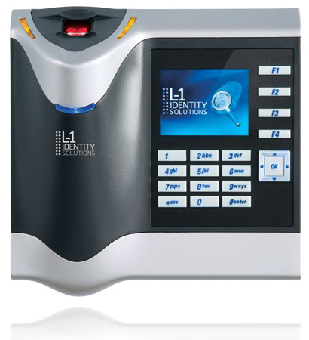 Time Capture
Allegion HandPunch
HandPunch
RFID Card/Card-less
Buddy Punching
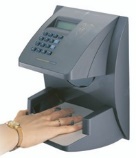 Time Capture
Manusonic SonicClock
RFID Access
Ruggedized Construction
Real-time access to 
Projects,  Jobs and 
Manufacturing Orders
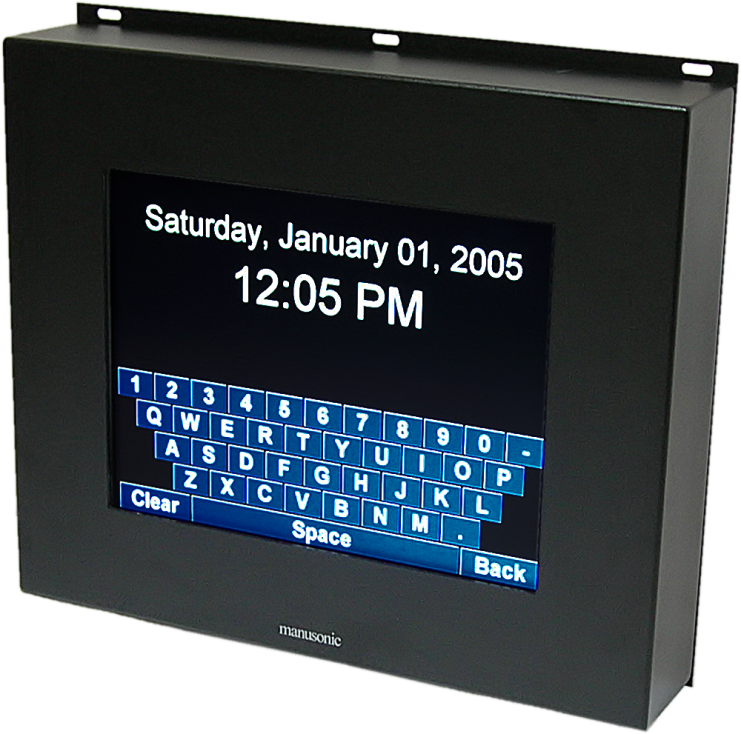 Time Capture
Sonic Phone Clock
Software Telephony 
SIP Service Connectivity
Departments/ Function 
Location Verification
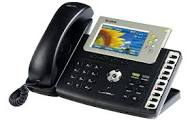 Time Capture
SonicWeb Time Sheet
Brower-based
Project Job Cost Integration
Sage HRMS Integration
Manager Approvals
Request for Vacation
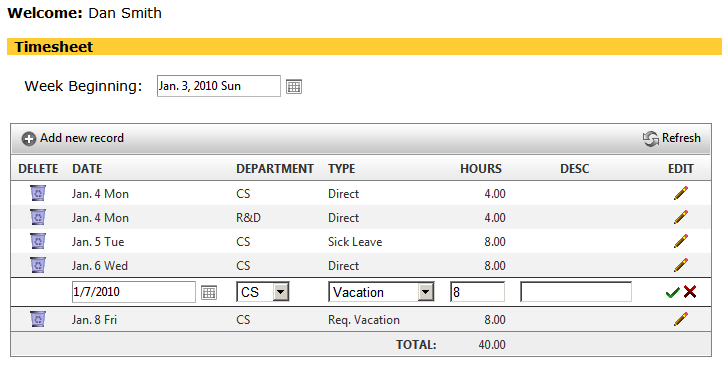 Time Capture
SonicWeb Clock
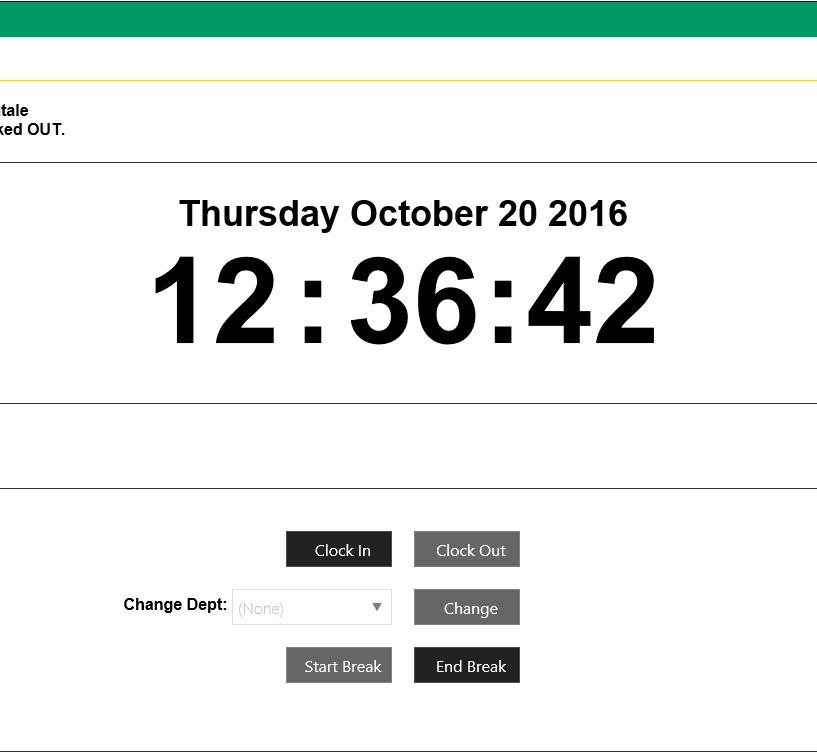 Browser-based 
Desktop/ Laptop/ Table
Cost Centre, Project/ Job Labour Allocation
Time Capture
Sonic Mobile
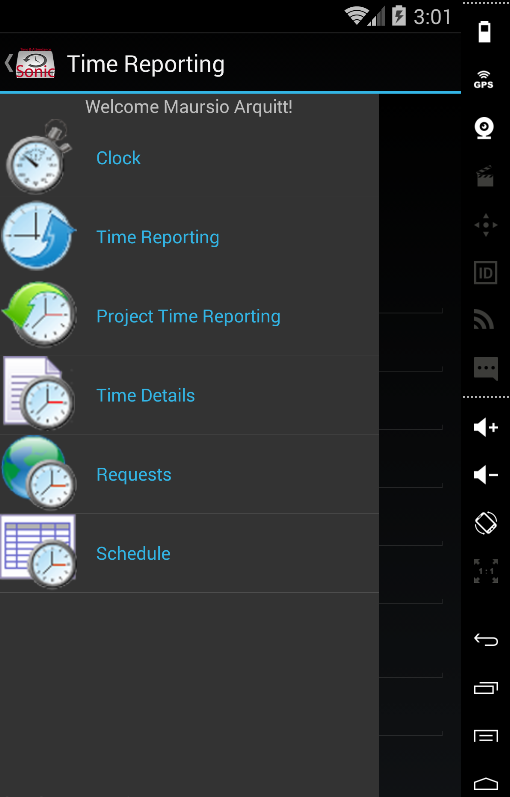 Android/ Apple iOS 
Timesheet Entry/ Start-Stop Clock
Project/ Job Labour Allocation
Scheduling Views/ Notifications
Geo-Tagging
Pre-payroll Processing
SonicEnterprise
Shift Management
Hour Rounding
Overtime Processing
Statutory Holiday Calculation
Union Rate Calculation
Manager Approval
Alerts
Integration
Information Flow
New hire information is entered in Sage HRMS
Employee details are electronically transferred to Sage Payroll and Manusonic Time and Attendance.
Employee time is captured, approved and processed in Manusonic.
Time worked transactions are transferred directly to Sage 300 Payroll timecard.
Time off transactions are transferred to Sage HRMS Attendance Plans.
Benefits of In-house Payroll
Integration with HR and Time and Attendance
Control
Better Reporting
Time savings
Cost savings
Cost per pay cheque
Admin fees
Reports
ROE
T4
ROI Calculator
Thank you